ΠΡΟΤΑΣΕΙΣ ΓΙΑ ΤΟ ΝΕΟ ΘΕΣΜΙΚΟ ΠΛΑΙΣΙΟ ΑΞΙΟΠΟΙΗΣΗΣ ΤΗΣ ΓΕΩΘΕΡΜΙΑΣ
Δρ. Λουκάς Γεωργαλάς
Γεν. Διευθυντής Ορυκτών Πρώτων Υλών
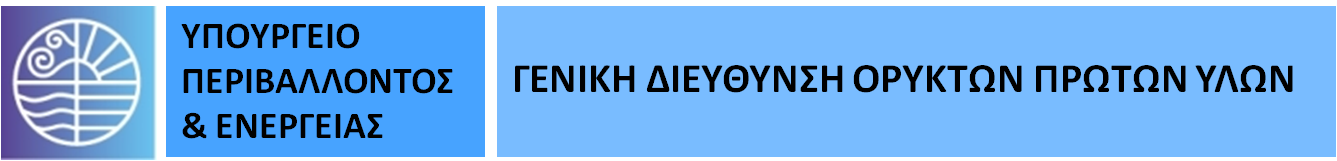 Τι είναι γεωθερμική ενέργεια;
«Γεωθερμική ενέργεια είναι η ενέργεια που είναι αποθηκευμένη με μορφή θερμότητας κάτω από την επιφάνεια της Γής.»
Ευρωπαϊκό Συμβούλιο Γεωθερμικής Ενέργειας

Αποτελεί μία :
Ήπια
Καθαρή 
Φιλική στο Περιβάλλον 
Ανανεώσιμη Πηγή Ενέργειας
Γεωθερμία στην Ελλάδα
Σύμφωνα με τον καθ. κ. Μ. Φυτίκα (2014) το συνολικό βεβαιωμένο γεωθερμικό δυναμικό ξεπερνά τα 500 MWe (170 MWe από τα γ/θ πεδία υψηλής ενθαλπίας της Μήλου και της Νισύρου), ενώ τα βεβαιωμένα και πολύ πιθανά αποθέματα χαμηλής ενθαλπίας ξεπερνούν τα 1000 MWth. Κατ΄ άλλους ξεπερνούν τα 1.000 MW υψηλής ενθαλπίας, και 2.500 MW μέσης και χαμηλής ενθαλπίας. 
Λιγότερο από το 1% του βεβαιωμένου γεωθερμικού δυναμικού της χώρας έχει αξιοποιηθεί μέχρι σήμερα. Ιδιαίτερη ανάπτυξη παρουσιάζει μόνον η χρήση των Γεωθερμικών Αντλιών Θερμότητας.
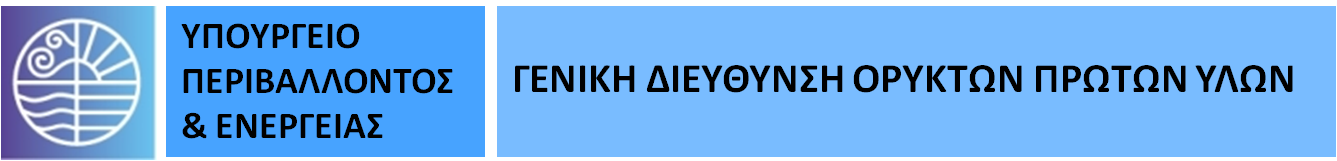 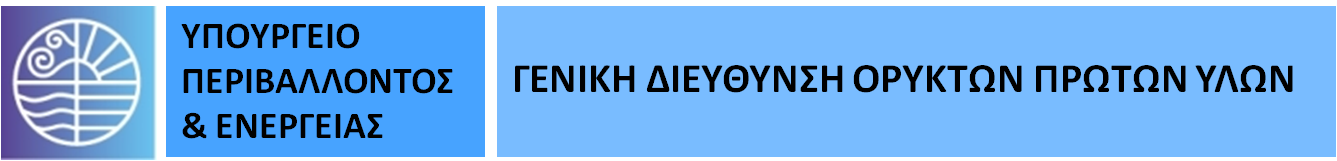 Υψηλή θερμοκρασία (> 90°C)
H Δ.Ε.Η. Α.Ε. (Δ.Ε.Η. ΑΝΑΝΕΩΣΙΜΕΣ Α.Ε.) έχει μισθώσει το δικαίωμα έρευνας και εκμετάλλευσης γεωθερμικού δυναμικού, με σκοπό την ηλεκτροπαραγωγή, σε 4 περιοχές της χώρας (Λέσβο- Μήλο/Κίμωλο/Πολύαιγο- Νίσυρο- Μέθανα). 
Μέθανα  με ΥΑ το 2000 εκμισθώθηκε  στη ΔΕΗ του δικαιώματος αναζήτησης, έρευνας και εκμετάλλευσης του Γεωθερμικού Δυναμικού Μέσης/Υψηλής ενθαλπίας της Χερσονήσου των Μεθάνων. Διάρκεια μίσθωσης 30ετής (+5) με δυνατότητα 20ετούς παράτασης.
Από την έναρξη των μισθώσεων έως σήμερα έχει αντικειμενικά γίνει ελάχιστη πρόοδος στην έρευνα και στην αξιοποίηση των πεδίων. Πρόσφατα ξεκίνησαν προσπάθειες με σκοπό την αξιοποίηση.  
Πέρα από τις ιδιαιτερότητες των μισθώσεων της ΔΕΗ ΑΝ., για τις οποίες δεν απαιτείται κάποια ιδιαίτερη νομοθετική ρύθμιση ώστε να υλοποιήσει τις υποχρεώσεις της η ΔΕΗ ΑΝ., θα πρέπει να γίνουν αλλαγές που θα επιτρέψουν τη τροποποίηση της σχετικής ΥΑ για τις διαγωνιστικές διαδικασίες, ώστε να προστατεύεται η πολιτεία  και οι σοβαροί επενδυτές.
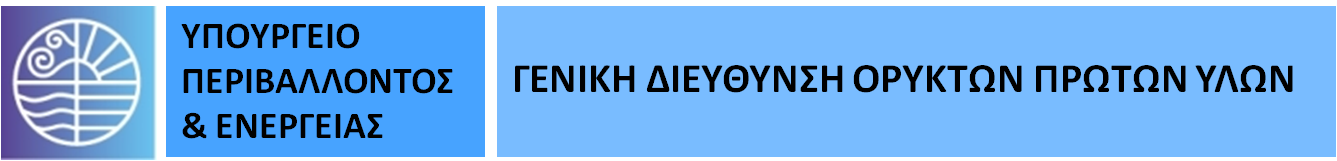 Χαμηλή θερμοκρασία (< 90°C) 1
Έχουν καθοριστεί 25 βεβαιωμένα πεδία και 18 πιθανά πεδία χαμηλής θερμοκρασίας (43 συν.) από το 2005 μέχρι σήμερα,  και έχουμε 11 γόνιμους διαγωνισμούς σε πεδία ή τμήματά τους για έρευνα ή διαχείριση. 
Υπολογίζεται ότι αξιοποιείται σήμερα λιγότερο από το 10% του βεβαιωμένου δυναμικού.
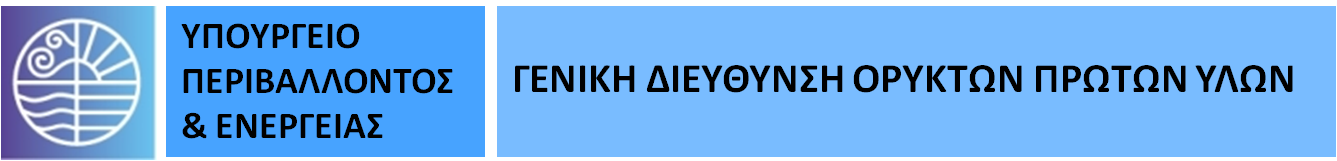 Χαμηλή θερμοκρασία (< 90°C) 2
Ο ισχύων νόμος 3175/2003 προβλέπει την ολοκλήρωση της έρευνας για την πλήρη γνώση ενός γ/θ πεδίου και το χαρακτηρισμό του ως «βεβαιωμένου πεδίου», και στη συνέχεια τις εργασίες για τη διαχείριση του πεδίου με τελικό σκοπό την αξιοποίησή του. Προκύπτουν δύο βασικά προβλήματα:
Ο χαρακτηρισμός ενός πεδίου ως  «βεβαιωμένο» είναι πλασματικός αφού στην ουσία πρόκειται για πεδίο με βεβαιωμένα χαρακτηριστικά. 
Αναζητείται διαχειριστής ό οποίος θα διαθέσει σημαντικά κεφάλαια για την υποδομή, ώστε να έρθουν επενδύσεις. Αυτό το σχήμα, μετά από 14 χρόνια, δεν είχε επιτυχία αφού το επενδυτικό ρίσκο είναι ιδιαίτερα υψηλό.
Επιπλέον στη πράξη σήμερα  δεν γίνεται διαχείριση σε κανένα πεδίο. Να υπενθυμίσουμε τις κατατμήσεις πεδίων.
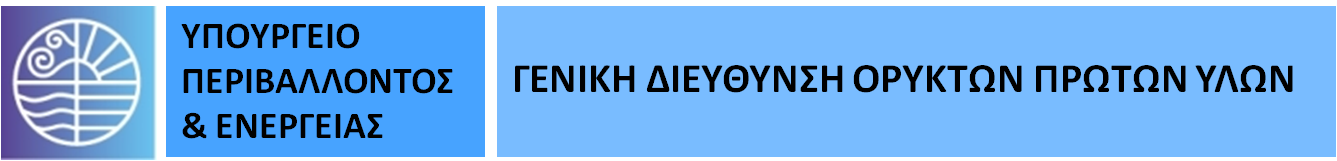 Ιαματικοί Πόροι  άνω των 30°C
Υπάρχουν πολλοί ιαματικοί πόροι με θερμοκρασία του νερού πάνω από 30°C.
Δεν έχουν καθοριστεί οι ζώνες προστασίας των ιαματικών φυσικών πόρων, με ΠΔ σύμφωνα με τις διατάξεις του  αρθ. 9 του νόμου 3498/2006 «Ανάπτυξη ιαματικού τουρισμού και λοιπές διατάξεις», με αποτέλεσμα να παρουσιάζονται, μεταξύ άλλων, προβλήματα και στην αξιοποίηση των γεωθερμικών πεδίων.
Επίσης καταγράφονται φαινόμενα σπατάλης σημαντικού ποσού ενέργειας το οποίο αν αξιοποιηθεί θα εξοικονομήσει πόρους για επένδυση σε άλλους τομείς. Για παράδειγμα, θερμό νερό απορρίπτεται μέχρις ότου η θερμοκρασία του φτάσει στα επιθυμητά για τους λουόμενους επίπεδα. Η σχετική κανονιστική ΥΑ από τον Υπουργό Τουριστικής Ανάπτυξης δεν έχει εκδοθεί.
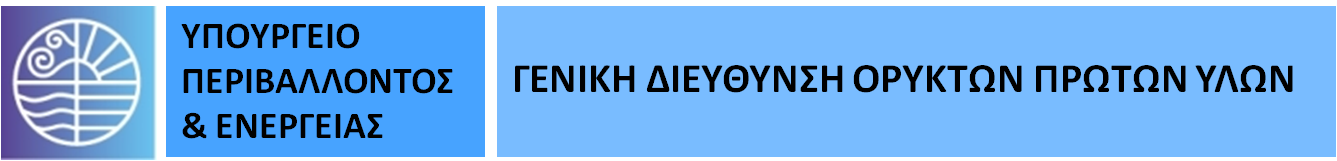 Ιαματικοί Πόροι ΓΕΩΤΕΕ
« Όσον αφορά τα ιαματικά λουτρά στην περιοχή μας εντοπίζονται ένα πλήθος αυτών, μερικά των οποίων είναι αξιόλογα, που όμως ούτε τις απαραίτητες υποδομές διαθέτουν αλλά ούτε και τις απαιτούμενες (διεθνώς αποδεκτές) υπηρεσίες μπορούν να προσφέρουν. Έτσι χάνονται στην αφάνεια, διατηρούν έναν μόνο τοπικό χαρακτήρα και σε καμία περίπτωση δεν μπορούν να ανταγωνισθούν ιαματικά λουτρά από άλλες χώρες…….
 Αντίθετα στη δυνατότητα ανάπτυξης των ιαματικών λουτρών λειτουργεί και η πολυδιάσπαση που παρατηρείται στην περιοχή μας. Αντί να έχουμε ιαματικά λουτρά υψηλών απαιτήσεων σε ένα μόνο σημείο, όπου όμως θα φροντίσουμε τις υποδομές και τις προσφερόμενες υπηρεσίες, προσφέρουμε το ίδιο προϊόν και σε πολλές άλλες τοποθεσίες με τις γνωστές υπηρεσίες.» 
       ΓΕΩΤΕΕ Παράρτημα Ανατολικής Μακεδονίας
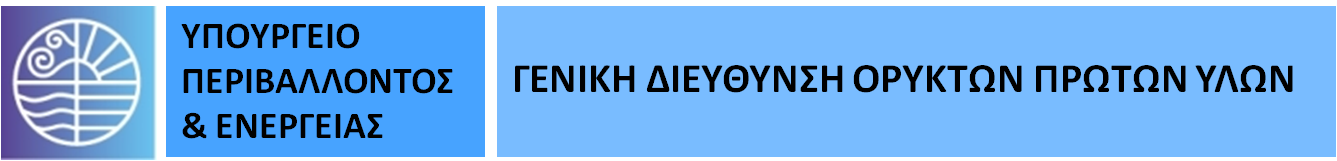 Σημερινή κατάστασηΑντλίες θερμότηταςΥπολογιζόμενα στοιχεία 2014 Αριθμός μονάδων:                                                      2532Συνολική εγκατεστημένη ισχύς:                         5 MW(th)Συνολική ετήσια παραγόμενη ενέργεια:   177.500 MWh
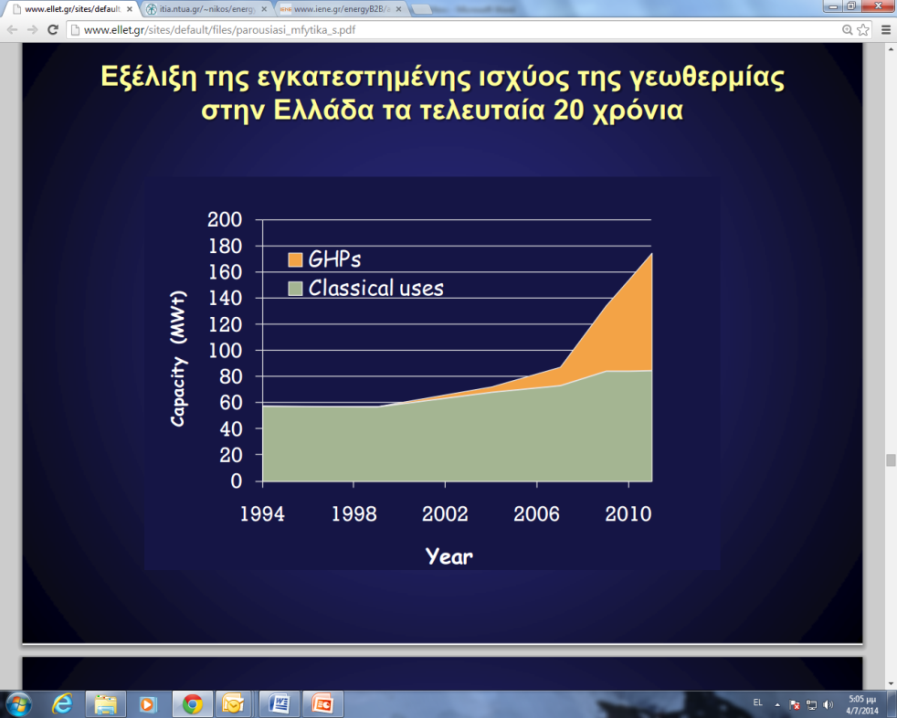 Επιστημονικές αναφορές
Το σημαντικότερο θέμα στην αξιοποίηση ενός γεωθερμικού πεδίου είναι η ορθολογική διαχείριση, ή καλύτερα o προσδιορισμός της βιώσιμης παραγωγής (ανώτατο όριο), κάτω από την οποία θα είναι δυνατόν να διατηρηθεί η παραγωγή ενέργειας  από το σύστημα, σταθερή για ένα πολύ μεγάλο χρονικό διάστημα. (Axelsson et al.). 
Ο καθορισμός της βιώσιμης παραγωγής  δεν είναι γνωστός πριν από τη χρήση, αλλά γίνεται σταδιακά στο χρόνο, όταν καταστούν διαθέσιμα στοιχεία της έρευνας  και παραγωγής (Stefansson  et al.).
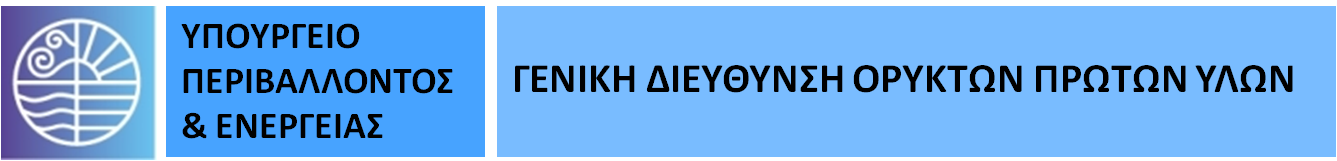 Βασικές αρχές
Η Διαχείριση γίνεται  στο σύνολο του πεδίου.
Πρέπει να υπάρχει ένας φορέας που θα ασχολείται με τη διαχείριση σε ένα πεδίο.
Γνωρίζουμε ένα γεωθερμικό πεδίο καλύτερα όσο το εκμεταλλευόμαστε.
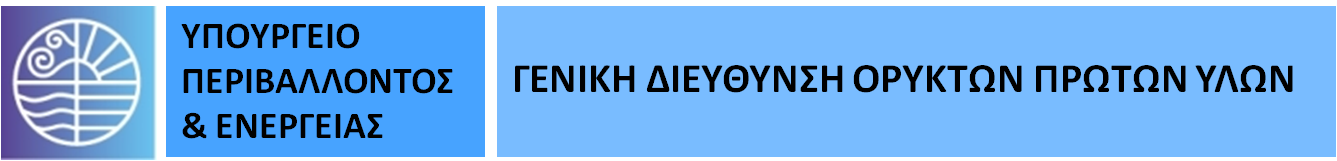 ΠΡΟΤΕΙΝΟΜΕΝΟ ΣΧΕΔΙΟ ΝΟΜΟΥ 1
Όλο το προτεινόμενο σχέδιο επικεντρώνεται στις απαιτούμενες δράσεις για την ασφαλή και αειφορική εξόρυξη του Γεωθερμικού Δυναμικού (άντληση και επαναφορά ρευστού και εξαγωγή ενέργειας και συμπαραγόμενων προϊόντων) μέχρι την επιφάνεια. 
Κατώτερη θερμοκρασία καθορισμού Γεωθερμικό δυναμικό (ΓΘΔ)  τριάντα βαθμοί Κελσίου (30°C)
Τα γεωθερμικά πεδία διακρίνονται σε                          τοπικού (30°C - 90°C)     και εθνικού  ενδιαφέροντος.
Ο όρος διαχείριση διαχωρίζεται ουσιαστικά  σε διαχείριση και εκμετάλλευση.
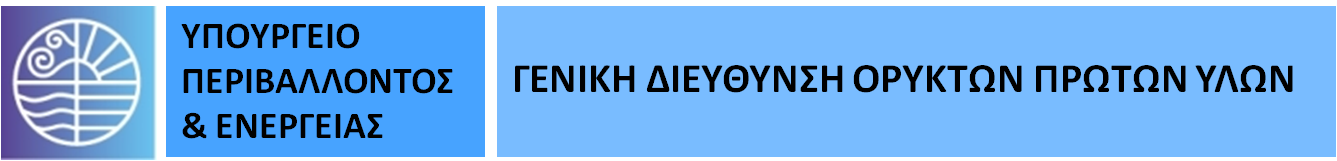 ΠΡΟΤΕΙΝΟΜΕΝΟ ΣΧΕΔΙΟ ΝΟΜΟΥ 2
Αρμόδιος για την έρευνα, διαχείριση και εκμετάλλευση του γεωθερμικού δυναμικού είναι ο Υπουργός Περιβάλλοντος και Ενέργειας, με εξαίρεση τα πεδία τοπικού ενδιαφέροντος και τις ΠΓΘΕ, όπου αρμόδιος είναι ο Γενικός Γραμματέας της Αποκεντρωμένης Διοίκησης.
Αυξάνεται η διάρκεια μίσθωσης του δικαιώματος διαχείρισης και εκμετάλλευσης ή μόνον εκμετάλλευσης μέχρι τριάντα (30) έτη, µε δικαίωμα μονομερούς παράτασης από το μισθωτή μέχρι είκοσι (20) επιπλέον έτη, αντί 25 +10 συνολικά.
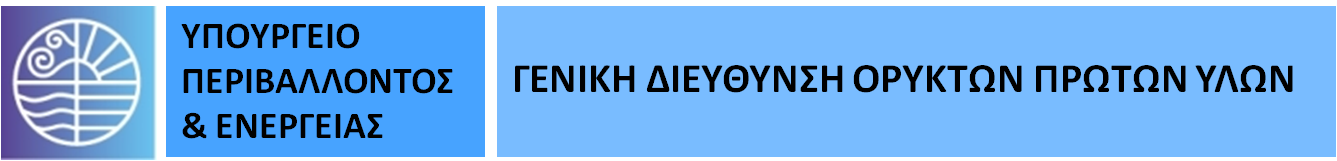 ΠΡΟΤΕΙΝΟΜΕΝΟ ΣΧΕΔΙΟ ΝΟΜΟΥ 3
Η Αποκεντρωμένη Διοίκηση έχει τη δυνατότητα να μισθώσει τη διαχείριση μαζί με την εκμετάλλευση για το σύνολο του πεδίου.
Θεωρείται όμως ότι το δικαίωμα της διαχείρισης ενός πεδίου τοπικού ενδιαφέροντος θα πρέπει να το έχει η Αποκεντρωμένη Διοίκηση, η οποία θα λειτουργεί ως φορέας διαχείρισης, ώστε να γίνεται ορθολογική διαχείριση του κάθε πεδίου με ξεκάθαρες διαδικασίες.
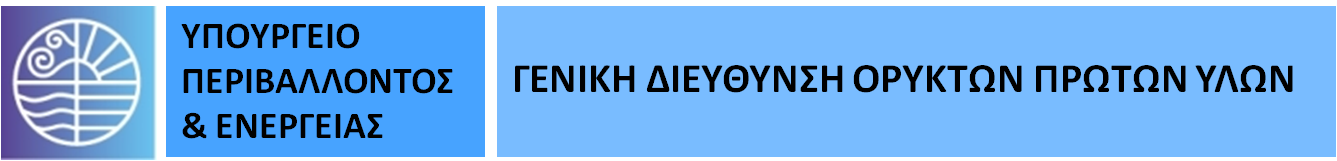 ΠΡΟΤΕΙΝΟΜΕΝΟ ΣΧΕΔΙΟ ΝΟΜΟΥ 4
Προβλέπεται η σύνταξη από κάθε Αποκεντρωμένη Διοίκηση ετήσιας έκθεσης πεπραγμένων του προηγούμενου έτους. Προβλέπεται επίσης τουλάχιστον ανά 5ετία η σύνταξη Σχεδίου Ανάπτυξης, το οποίο αξιολογείται εντός διμήνου επί τεχνικών θεμάτων από το  ΙΓΜΕ.
Το Σχέδιο Ανάπτυξης περιλαμβάνει δράσεις έρευνας και εκμετάλλευσης όπως ενδεικτικά αίτημα αύξησης του προς εκμετάλλευση δυναμικού σε ένα γεωθερμικό πεδίο ή καθορισμού νέων Περιοχών Γεωθερμικού Ενδιαφέροντος (ΠΓΘΕ). Το τελικό κείμενο δημοσιοποιείται από την Αποκεντρωμένη Διοίκηση με ενσωματωμένες τις τυχόν τροποποιήσεις.
Η Αποκεντρωμένη Διοίκηση,  δύνανται να έχει πέραν του ΙΓΜΕ, επιστημονικούς συμβούλους από οιοσδήποτε Επιστημονικό, Ερευνητικό ή Ακαδημαϊκό φορέα, ακόμη και μεμονωμένους επιστήμονες της επιλογής της προκειμένου να βοηθηθούν στο έργο της.
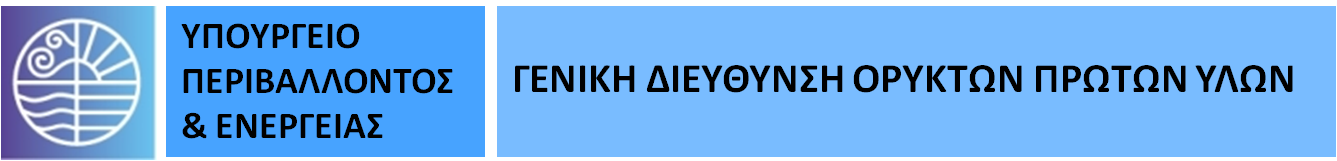 ΠΡΟΤΕΙΝΟΜΕΝΟ ΣΧΕΔΙΟ ΝΟΜΟΥ 5
Προτείνεται η διαχείρισή των ιαματικών πόρων με θερμοκρασία  νερού άνω των 30°C να ενταχθεί στις αρμοδιότητες της Αποκεντρωμένης Διοίκησης, αφού η ορθή διαχείριση απαιτεί ο διαχειριστής να είναι υπεύθυνος για το σύνολο του πόρου. 
Στη περίπτωση αυτή η ιαματική χρήση θεωρείται ως πρωτεύουσα χρήση και προστατεύεται έναντι άλλης χρήσης.
Όμως θα μπορεί να γίνεται απρόσκοπτα από τον διαχειριστή η ενεργειακή αξιοποίηση, μετά φυσικά την εξασφάλιση της πρωτεύουσας χρήσης.  
Το Υπ. Τουρισμού και ο ΕΟΤ θα παραμένουν υπεύθυνοι για την ιαματική χρήση και τον τρόπο διαχείρισής της.
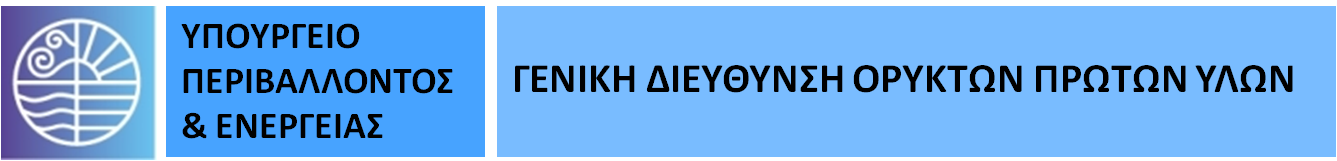 ΠΡΟΤΕΙΝΟΜΕΝΟ ΣΧΕΔΙΟ ΝΟΜΟΥ 6
Δίνεται η δυνατότητα με ΚΥΑ των Υπουργών Οικονομίας και Οικονομικών και ΠΕΝ να θεσπίζονται ειδικά κίνητρα για την ανάπτυξη της γεωθερμίας.
Συστήνεται Εθνικό Μητρώο Γεωθερμικών Σημείων, ουσιαστικό εργαλείο για την διαχειριστή.
Προβλέπεται η σύσταση Επιτροπής  Αντιμετώπισης Προβλημάτων σε κάθε Αποκεντρωμένη Διοίκηση για την επίλυση ζητημάτων αξιοποίησης ΓΘΔ και διαχείρισης υδάτων (καμία σχέση με ιαματικά).
Προτείνεται η ίδρυση Τμημάτων Γεωθερμίας στις Αποκεντρωμένες Διοικήσεις Μακεδονίας-Θράκης και Αιγαίου.
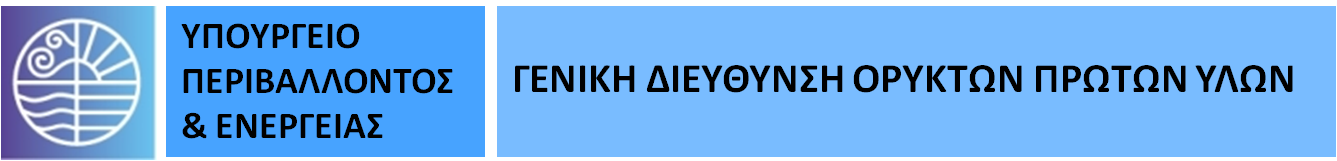 Κέρδη στην υψηλή θερμοκρασία 1
Το γεωθερμικό δυναμικό σε Μήλο και Νίσυρο, υπολογίζεται  ότι ξεπερνά τα  170 ΜWe. 
Η αξιοποίηση των δύο πεδίων για ηλεκτροπαραγωγή θα επιφέρει ετήσια εξοικονόμηση 30 εκατ. τόνων πετρελαίου που μεταφράζεται σε ετήσια μείωση των εκπομπών κατά: 
 22 εκατ. τόνοι CO2 
 200 χιλιάδες τόνοι SO2 
 80 χιλιάδες τόνοι NOx 
 110 χιλιάδες τόνοι σωματιδίων       (Φυτίκας 2014)
Όμως για την πλήρη ανάπτυξη των πεδίων Μήλου-Κιμώλου-Πολυαίγου απαιτείται η ολοκλήρωση των Διασυνδέσεων και φυσικά η συναίνεση των κατοίκων.
Η Enel Green Power εφαρμόζει το AMIS system (Mercury and Hydrogen Sulphide Emissions Abatement) με το οποίο γίνεται κατακράτηση πρακτικά του συνόλου των αποβλήτων.
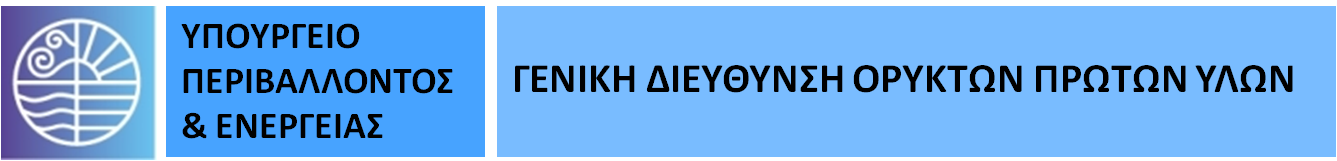 Κέρδη στην υψηλή θερμοκρασία 1
Κόστος ηλεκτροδότησης μέσω ΥΚΩ 2013 για 
ΚΩ-ΚΑΛΥΜΝΟ  34 εκ. €  
ΜΗΛΟ  8 εκ. € 
ΜΥΚΟΝΟ 29,6 εκ. € 
ΘΗΡΑ  23 εκ. € 

(πηγή ΡΑΕ)
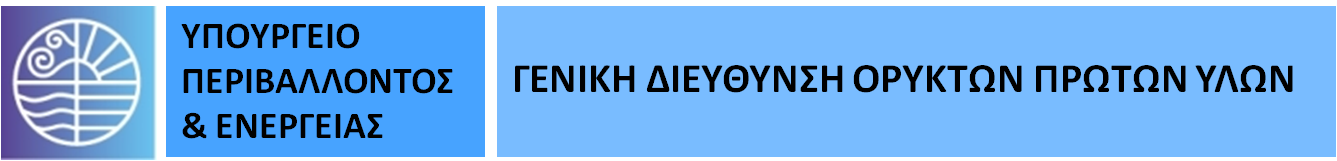 Εφαρμογές στο εξωτερικό
Αξιοποίηση  κανονικής  γεωθερμικής βαθμίδας
Πρόσφατα ολοκληρώθηκε το γεωτρητικό έργο για θέρμανση  στους δήμους Grigny και Viry-Chatillon, στην περιοχή του Παρισιού, από την Societe d'Exploitation de Energies Renouvelables (SEER). Η διάτρηση έφτασε σε βάθος 1.650 μέτρων, στο σχηματισμό Dogger. Μεταξύ Σεπτεμβρίου και Δεκεμβρίου 2016, έγιναν δύο γεωτρήσεις μία για παραγωγή και μία για επανεισαγωγή. Το νερό που θα αντλείται θα  έχει θερμοκρασία 71°C με παροχή 300 m3/h και ετήσια παραγωγή θερμότητας  50.000 MWh. Στόχος να καλυφτούν θερμικά 9.000 σπίτια. 
Ετήσια μείωση των εκπομπών 21.000 τόνων CO2 στην ατμόσφαιρα. Κόστος 29,1 εκ.€, 12,9 εκ. το δίκτυο
Πρόσφατα ανακοινώθηκαν επίσης τα φιλόδοξα σχέδια για να καλυφτεί πλήρως η πόλη του Μονάχου με τηλεθέρμανση από γεωθερμική ενέργεια.
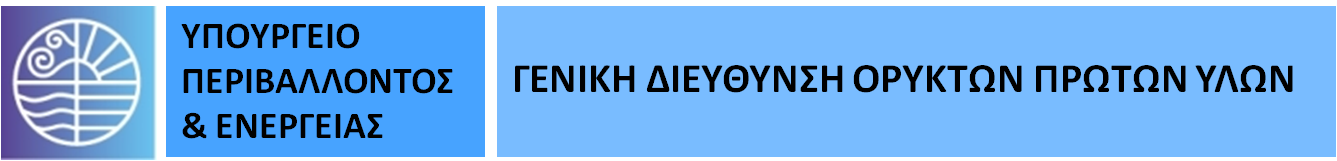 Το Sipperec  (από το 1924), είναι μια κοινή ένωση που περιλαμβάνει περισσότερες από 100 κοινότητες της λεκάνης των Παρισίων. Παρέχει τεχνογνωσία σε θέματα ενέργειας, τηλεπικοινωνιών  και προσφέρει γενικότερες υπηρεσίες όπως ομάδες διοίκησης ή ελέγχου έργων κ.α.
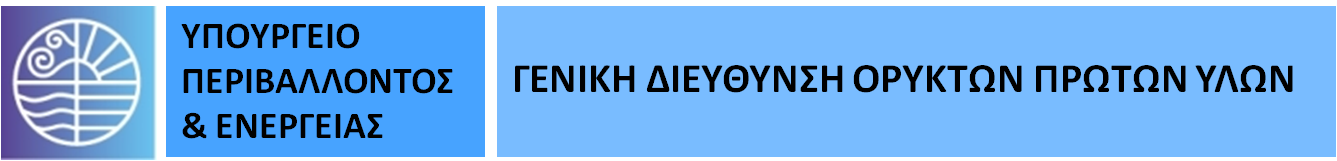 Ενεργειακοί συνεταιρισμοί
Στα άμεσα σχέδια του υπουργείου είναι η θεσμοθέτηση των ενεργειακών κοινοτήτων - συνεταιρισμών. Η προσπάθεια είναι στο πλαίσιο της προώθηση τόσο από  την κυβέρνηση όσο και από την ευρωπαϊκή ένωση της άμεσης συμμετοχής των πολιτών και των κοινωνικών φορέων στην προώθηση των ενεργειακών πολιτικών.  
Σχεδιάζεται να λειτουργούν σε τοπικό επίπεδο, από τοπικές ομάδες,  Δήμους ή άλλες μορφές συμπράξεων, και θα παράγουν, θα ιδιοκαταναλώνουν  αλλά και θα πωλούν ενέργεια.
ΕΡΩΤΗΜΑ
Τι κοινό έχουν τα κτίρια της Διεθνούς Επιτροπής του Ερυθρού Σταυρού, της Διεθνούς Οργάνωσης Εργασίας και των Ηνωμένων  Εθνών στη Γενεύη? 
Το νερό που χρησιμοποιείται για τον κλιματισμό τους προέρχεται από τη λίμνη της Γενεύης.
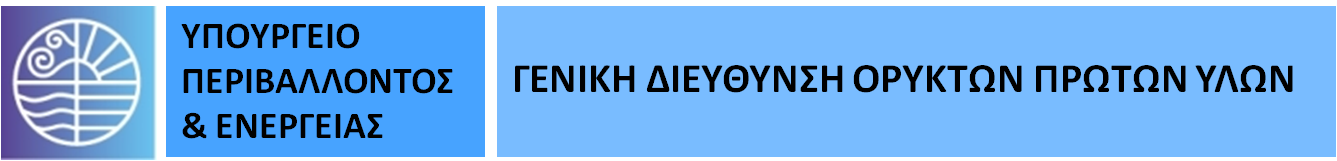 ΠΡΟΤΕΙΝΟΜΕΝΟ ΣΧΕΔΙΟ ΝΟΜΟΥ 7 Ενεργειακά συστήματα θέρμανσης ή ψύξης
Όσον αφορά τα ενεργειακά συστήματα θέρμανσης ή ψύξης, δεν γίνεται καμία αλλαγή σε σχέση με τον 3175/2003  αντίθετα προστίθεται ότι:
Επιτρέπεται η ανάπτυξη αντλιών θερμότητας με αξιοποίηση του θερμικού φορτίου, θάλασσας ποταμού ή λίμνης, με απευθείας παραχώρηση, χωρίς αντάλλαγμα, της απλής χρήσης του αιγιαλού της παραλίας, της όχθης και της παρόχθιας περιοχής.
Όποιος εγκαθιστά σύστημα αξιοποίηση γεωθερμικού δυναμικού ή ενεργειακού συστήματος θέρμανσης ή ψύξης δεν έχει υποχρέωση σχεδιασμού ή και εγκατάστασης υποδομών οποιουδήποτε συστήματος θέρμανσης ή ψύξης από διαφορετική ενεργειακή πηγή (π.χ. υποχρέωση μελέτης για εγκατάσταση φυσικού αερίου).
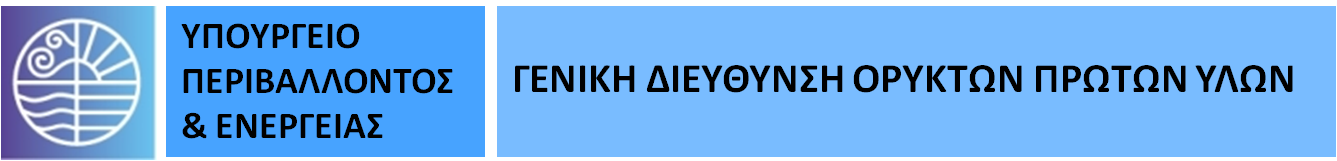 [Speaker Notes: Ενδιαφέρουσα ανάπτυξη]
Ενεργειακά συστήματα θέρμανσης ή ψύξηςΤι ισχύει σήμερα
Ισχύει η απόφαση «Άδειες εγκατάστασης για ίδια χρήση ενεργειακών συστημάτων θέρμανσης - ψύξης χώρων μέσω εκμετάλλευσης της θερμότητας των γεωλογικών σχηματισμών και των νερών, επιφανειακών και υπόγειων, που δεν χαρακτηρίζονται γεωθερμικό δυναμικό» Δ9Β,Δ/Φ166/οικ13068/ΓΔΦΠ2488/11.6.2009
Και αναφέρεται σε όλα τα συστήματα θέρμανσης ψύξης.
Η άδεια εκδίδεται από τη Διεύθυνση Ανάπτυξης της Νομαρχιακής Αυτοδιοίκησης στην αρμοδιότητα της οποίας υπάγεται το ακίνητο, στο οποίο θα γίνει η εγκατάσταση του ενεργειακού συστήματος.
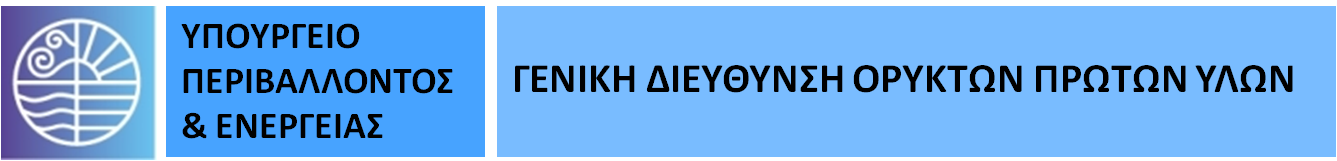 Χρηματοδοτήσεις
ΕΠΑνΕκ 2014-2020 (ΕΠ Ανταγωνιστικότητα Καινοτομία) 
Προβλέπεται ΔΡΑΣΗ «Ενίσχυση επιχειρήσεων για παραγωγή ηλεκτρικής ενέργειας και θερμότητας μέσω εφαρμογών γεωθερμίας»
 Σκοπός η στήριξη των επιχειρήσεων παραγωγής ηλεκτρικής ενέργειας και θερμότητας μέσω εφαρμογών γεωθερμίας για την υλοποίηση επενδύσεων
Έχουν σταλεί ήδη προτάσεις στο πλαίσιο της εξειδίκευσης του
Προώθηση συστημάτων τηλεθέρμανσης. 
Προώθηση συστημάτων θέρμανσης ψύξης για ιδιοκατανάλωση.

Και οι προτάσεις του ΥΠΕΝ συνεχίζονται….
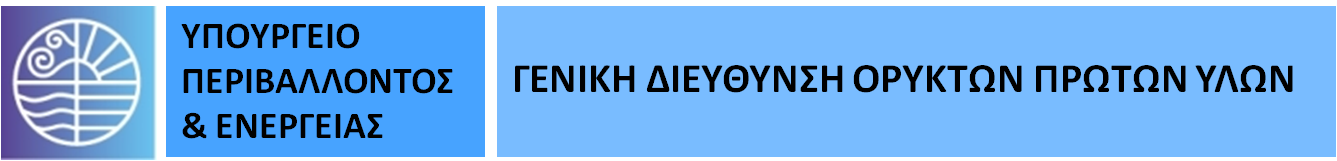 Ορθή αξιοποίηση
Για να είναι αποτελεσματική και φθηνή η χρήση της γεωθερμίας θα πρέπει οι διάφορες χρήσεις της να μπούνε σε σειρά αξιοποίησης με το κατάλληλο δίκτυο. Έτσι για παράδειγμα η τηλεθέρμανση που χρειάζεται περίπου 70°C  να ακολουθείται από τη χρήση σε θερμοκήπια που απαιτούνται 50°C  ή από άλλες χρήσεις, όπως ιχθυοτροφεία, πισίνες, αθλητικές εγκαταστάσεις κ.λ.π. Μόνο έτσι θα μειωθεί το κόστος χρήσης της γεωθερμίας σημαντικά, κόστος που επιβαρύνεται πολλές φορές από τις σημαντικές φθορές των εγκαταστάσεων από το γεωθερμικό ρευστό.
Επισημάνσεις
Η γεωθερμία είναι ενεργειακός πόρος ο οποίος  δεν υπόκεινται στις διακυμάνσεις της αγοράς και άλλους γεωπολιτικούς κινδύνους.
Οι μονάδες ηλεκτροπαραγωγής από γεωθερμία είναι μονάδες βάσης.
Οι συνέργειες που προκύπτουν από την συνδυασμένη αξιοποίηση της γεωθερμίας, μαζί με την αξιοποίηση των παραπροϊόντων οδηγούν στην αύξηση της οικονομικής βιωσιμότητας των γεωθερμικών έργων.
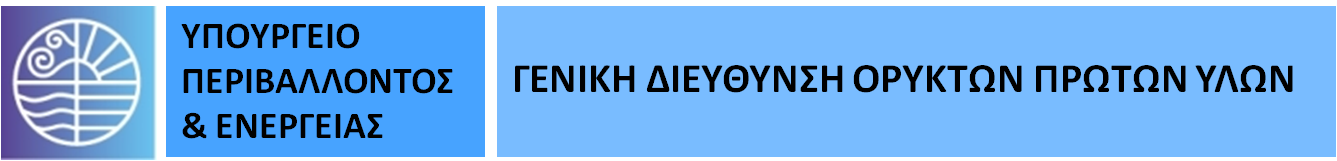 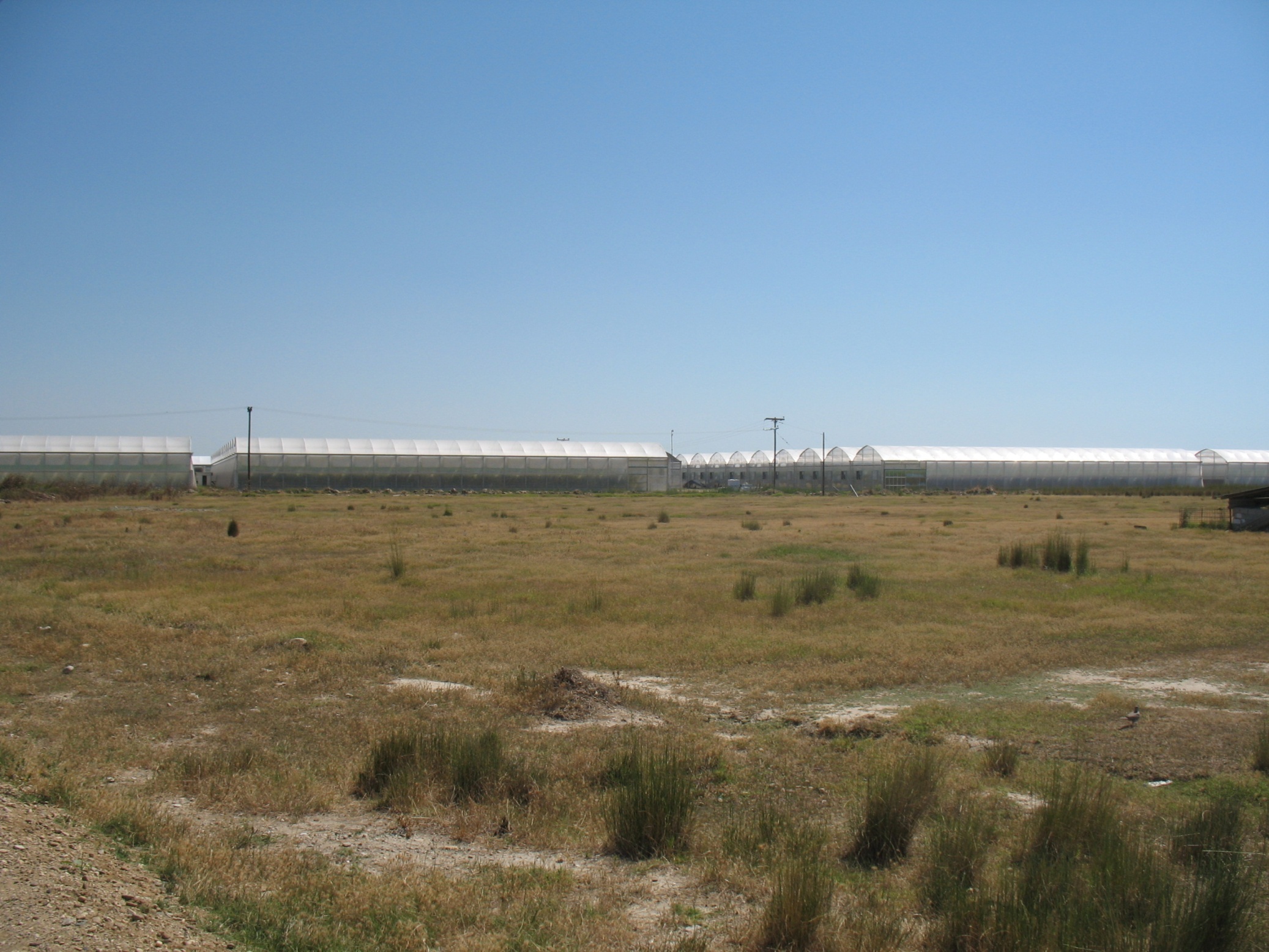 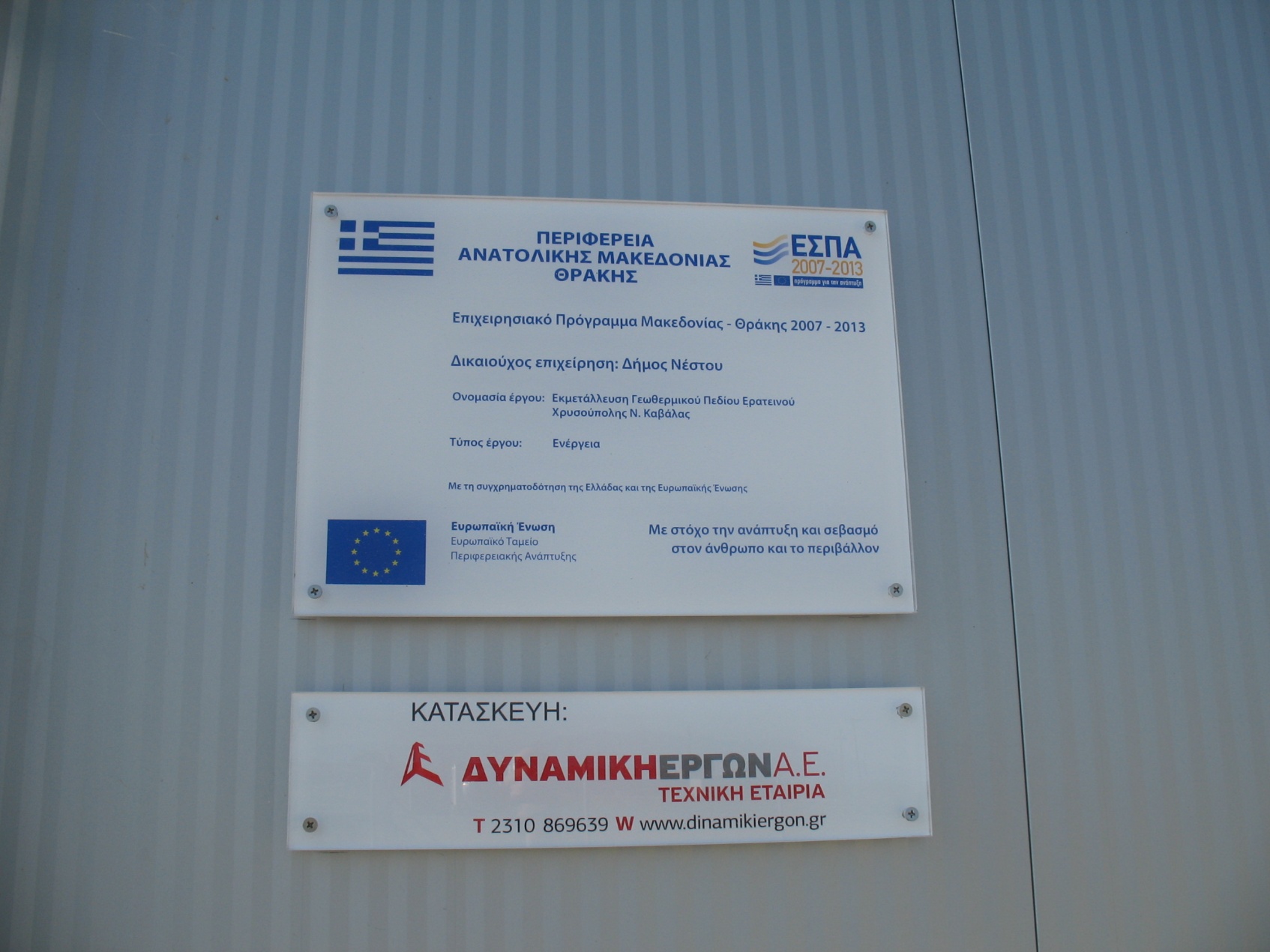 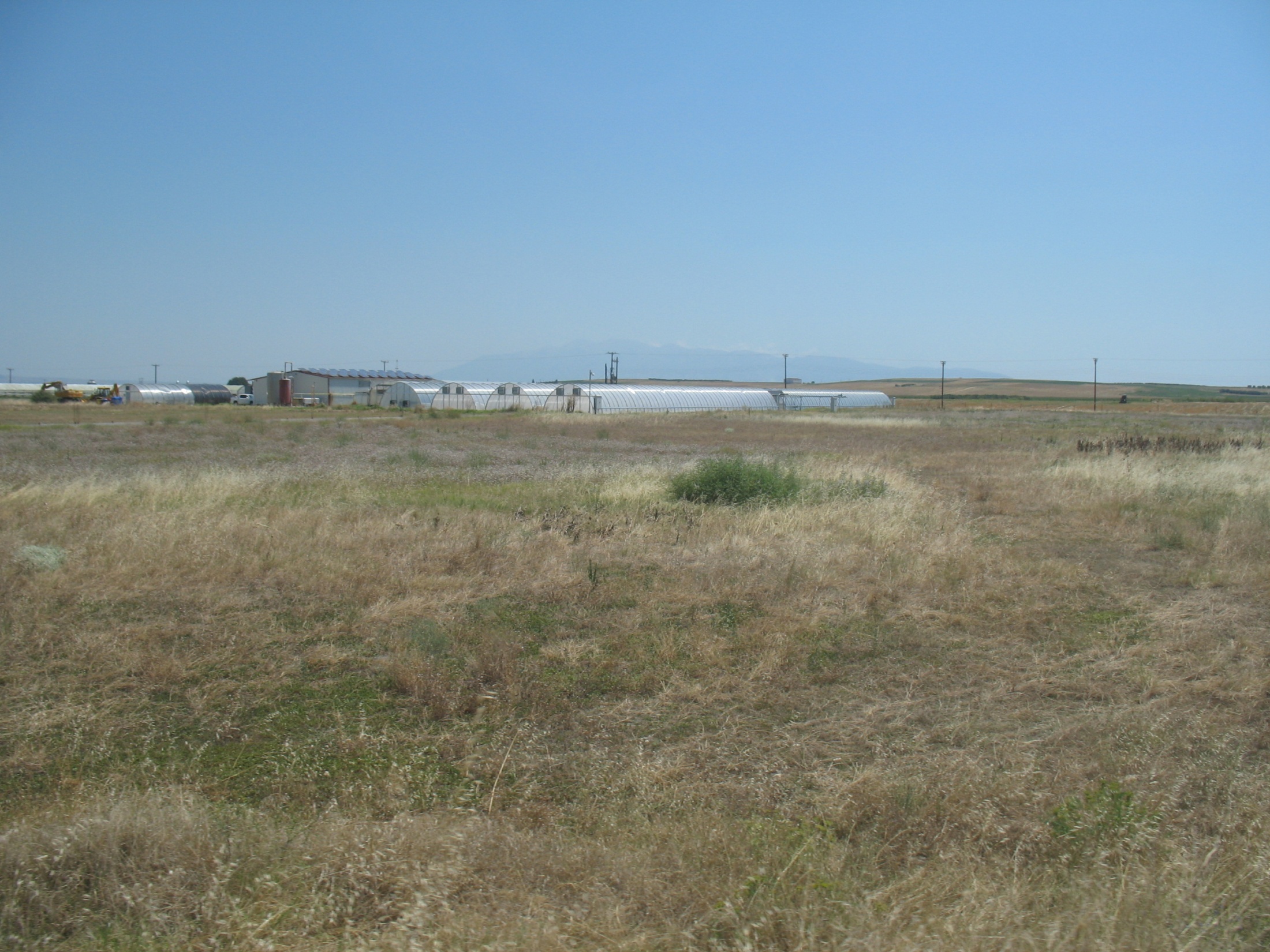 Miskolc Ουγγαρία
2 γεωτρήσεις παραγωγής 
 (2300μ.  105 °C και 1500μ.  95°C ) 
3 γεωτρήσεις επανεισαγωγής 
Ετήσια θερμική παραγωγή  26.000 ΤΟΕ
Αζόρες (Πορτογαλία)
εγκατεστημένα 
  28,5 Mwe

22% της συνολικής παραγωγής ηλεκτρικής ενέργειας
http://www.bluelagoon.com/resources/2014/tour/tour.html?iframe=true&width=100%25&height=90
[Speaker Notes: Κλίνοντας θα ήθελα να δούμε μία φωτογραφία από την Ισλανδία. Εκεί κατόρθωσαν ένα σεληνικό τοπίο να το μετατρέψουν στη παγκοσμίως διάσημη περιοχή το Blue Lagoon όπου συνυπάρχουν τα υπέροχα λουτρά με το εργοστάσιο παραγωγής ρεύματος από εκμετάλλευση γεωθερμίας.  Για την ακρίβεια αποτελεί συνέχεια της λειτουργίας του εργοστασίου το 1976. Τα πρώτα δημόσια λουτρά άνοιξαν το 1987. 
Σήμερα είναι παγκοσμίως γνωστά.]
ΓΕΝΙΚΗ Δ/ΝΣΗ ΟΠΥ
Δ/ΝΣΗ ΠΟΛΙΤΙΚΗΣ & ΕΡΕΥΝΩΝ
ή
geotherm@prv.ypeka.gr
Ευχαριστώ  πολύ    για την προσοχή σας !
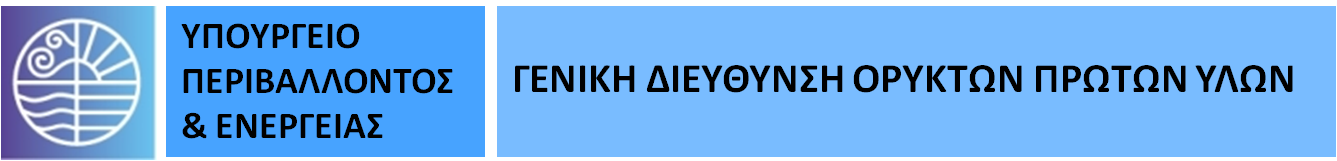